مراقبتهای ادغام یافته سلامت نوجوانان و مدارس
پیشگیری و کنترل بیماری های واگیر شایع در سنین مدرسه
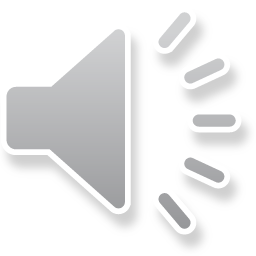 1
مشخصات سند
تصویر پرسنلی مدرس:



 نام و نام خانوادگی مدرس : سعیده آهنکار 
 مدرک تحصیلی:
    کارشناسی ارشد مدیریت خدمات بهداشتی و درمانی 
موقعیت شغلی : مربی مرکزآموزش بهورزی شهرستان ابهر 
دانشگاه علوم پزشکی و خدمات بهداشتی و درمانی استان زنجان
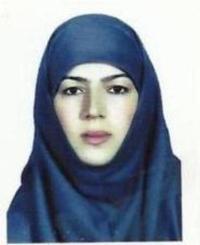 حیطه درس: 
مراقبتهای ادغام یافته سلامت نوجوانان و مدارستاریخ آخرین بازنگری: 1399/7/1
نوبت تهیه: 1 
نام فایل:
MN-Pishgeiry- va- control- bimarihayeh- vageir – edi3
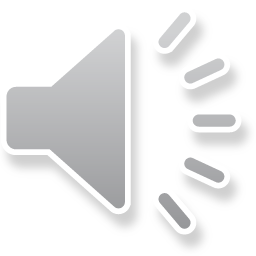 2
اهداف آموزشی
انتظار می رود فراگیر پس از مطالعه این درس بتواند:
پیشگیری و کنترل را تعریف کند.
سطوح پیشگیری را توضیح دهد.
راههاي پیشگیري از بیماریهاي واگیر را شرح دهد.
توصیه های لازم برای پیشگیری از بیماریهای واگیردار شایع درسنین مدرسه را بیان نماید.
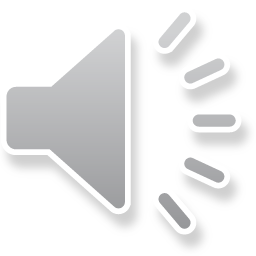 3
فهرست عناوین
سطوح پیشگیری
راههاي پیشگیري از بیماریهاي واگیردار
توصیه های لازم برای پیشگیری از بیماری های واگیردار شایع در سنین مدرسه
شرح وظایف فراگیران
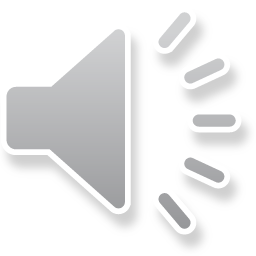 4
تعریف پیشگیری
یک مفهوم ساده یعنی کارهاي انجام شده براي جلوگیري از بروز یا انتشار بیماریها 

 ولی  مفهوم متداول آن عبارت است از:
کلیۀ اقداماتی است كه به منظور جلوگيري از بروز، قطع يا آهسته كردن سير بيماري استفاده مي شود.
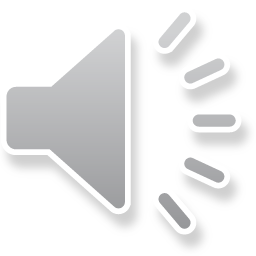 5
تعریف کنترل
کنترل کاهش مرگ و میر بیماري (منطبق بر اهداف از پیش تعیین شده)
در این مرحله ادامه دادن مداخله و اقدامات براي حفظ :
کاهش موارد بیماري و مرگ و میر ناشی از آن مد نظر می باشد. 
بعنوان مثال: 
- واکسیناسیون در دامها در بیماري تب مالت 
درمان بیماران به منظور قطع امکان سرایت 
جدا کردن افراد بیمار، اقدامات کنترل بیماریها می باشند.
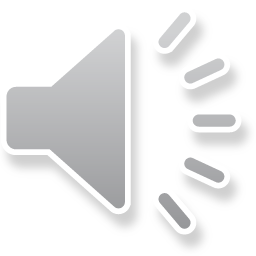 6
سطوح پيشگيري
بر پايه مفهوم پیشگیری و با توجه به مراحل متفاوت سير بيماري، مي توان براي پيشگيري سطوح متعددي قائل شد.
1) پيشگيري نوع اول (Primary): بر پيشگيري از بيماري در اشخاص سالم توجه دارد.
2) پيشگيري نوع دوم (Secondary): بر كساني كه بيماري درآن ها ظاهر شده و به عبارت ديگر: به مرحله قبل از بروزعلائم باليني مربوط است و موضوع آن شناسایی بموقع و درمان زودرس بيماري ها قبل از ايجاد علائم و نشانه هاي واضح باليني است.
3) پيشگيري نوع سوم (Tertiary): مربوط به مرحله پيشرفت بيماري يا ايجاد ناتواني است، و عبارت است از كاهش ناتواني و معلولیت و تلاش براي بازگرداندن عملکرد اعضاء آسیب دیدۀ بدن به حالت موثر.
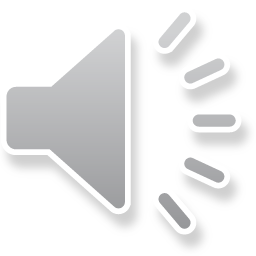 7
بیماریهای واگیر شایع درسنین مدرسه
بیماری پدیکلوزیس، گال و کچلی
بیماری سل 
بیماری گلودرد چرکی، سرماخوردگی و آنفلوآنزا
بیماریهای انگلی دستگاه گوارش، بیماریهای اسهالی، هپاتیت های ویروسی خصوصا A 
بیماری سرخک و سر خجه، اوریون و آبله مرغان
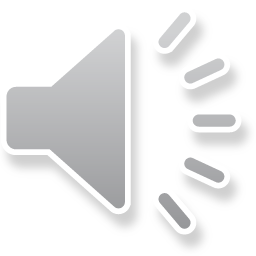 8
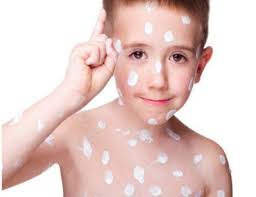 اقدامات پیشگیرانه بیماری آبله مرغان
1- گزارش موارد مشکوک بیماری به مرکز خدمات جامع سلامت
2- آموزش به اطرافیان بیمار در مورد ضد عفونی کردن وسایل و لوزام بیمار
3- جداسازی بیمار در طول دوره واگیر در صورت امکان
4- آموزش به بیمار و اطرافیان وی درخصوص کوتاه کردن ناخن ها
5- توصیه به حمام گرفتن روزانه (با آب ولرم) برای جلو گیری از اضافه شدن عفونت به تاول ها
6- استفاده از صابون های گلیسرینه بدون استفاده از لیف و کیسه و ….(روی تاول ها کشیده نشود).
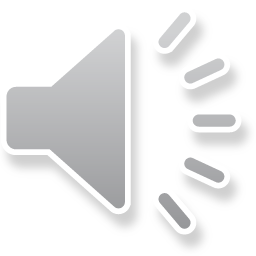 9
اقدامات پیشگیرانه بیماری سرخک و سرخجه
1- جدا سازی بیمار و ارجاع به پزشک 
2- بررسی و تکمیل واکسیناسیون افراد در معرض تماس مستقیم 
3- توصیه به استراحت و انجام فعالیت های سبک
4- توصیه به افزایش مصرف مایعات شامل آب، چای، شربت آبلمیو وآب میوه تازه 
5- رعایت بهداشت فردی
6- پیشگیری از تماس نوجوانان و دانش آموزان مبتلا با زنان باردار 
7- گزارش فوری بیماری به مرکز خدمات جامع سلامت
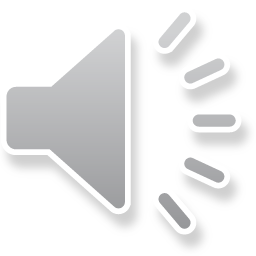 10
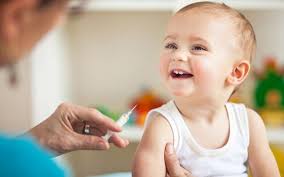 اقدامات پیشگیرانه بیماری اوریون
1- واکسیناسیون (واکسن MMR) البته مصونیت واکسیناسیون صد درصد نمی باشد.          
2- جدا کردن بیماران از سایرین و رعایت موازین بهداشت فردی بخصوص استفاده از دستمال جلوی بینی و دهان، استفاده از وسایل شخصی، شستن دست هاو... 
3- به اولیاء دانش آموز بیمار، آموزش دهید:
برای تایید تشخیص هر چه زودتر با پزشک مشورت کند، همچنین در صورت بدتر شدن بیماری پس از گذشت 10روز و وجود سردرد یا سفتی گردن حتماً با پزشک تماس بگیرد.
نخست درجه حرارت بدن را کنترل کند و اگر حرارت بالا بود با استفاده از اسفنج مرطوب ، تب را پایین بیاورد.
ازغذا های مایع برای کودک استفاده کند و از مواد غذایی ترش استفاده نکند.   
برای برطرف کردن خشکی دهان، مایعات  فراوان به کودک بدهد. در صورت وجود مشکل در نوشیدن از نی استفاده کند. کیسه آب گرم را در یک حوله پیچیده و آن را روی موضع درد قرار دهد.
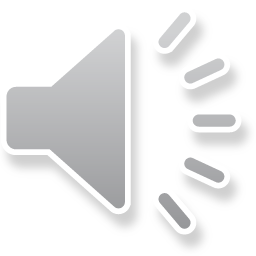 11
اقدامات پیشگیرانه بیماری آسکاریازیس
1- شستشو و ضدعفونی میوه و سبزیجاتی که خام مصرف می شوند.
2- عدم استفاده از کودهای انسانی در مزارع
3- ممانعت از خاک خواری اطفال
4- احداث توالت های بهداشتی و دفع بهداشتی مدفوع و آموزش بهداشت جامعه در مورد به کار گیری توالت های بهداشتی
5- رعایت نکات بهداشت فردی، همگانی و دگرگونی الگوهای رفتاری
6- راه اندازی سیستم های بهداشتی (آب آشامیدنی سالم، مصرف مواد غذایی، نظارت بر نحوه تهیه و توزیع مواد غذایی و اماکن، دفع صحیح زباله و تصفیه فاضلاب)
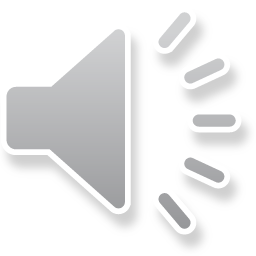 12
اقدامات پیشگیرانه بیماری اکسیور (کرمک)
1- رعایت اصول بهداشت در خانواده و اجتماع های انسانی.
2- ضد عفونی کردن لباس های زیر و استفاده از حرارت خشک برای نابود کردن تخم در درون لباس ها ، لوازم و اسباب بازی (اشعه خورشید و اشعه ماورای بنفش در کشتن تخم موثرند).
3- جلوگیری از تماس دست با ناحیه مقعد بخصوص در کودکان. 
4- درمان تمامی افراد خانواده حتی اگر یکی از افراد مبتلا باشد.
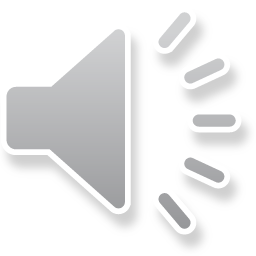 13
اقدامات پیشگیرانه بیماری حصبه (تیفویید)
1- بهسازی محیط و تامین آب آشامیدنی سالم (استفاده از آب آشامیدنی بهداشتی و لوله کشی، وجود سیستم بهداشتی فاضلاب، دفع صحیح زباله، بالا بردن سطح آموزش بهداشت همگانی)      
2- جدا سازی بیمار
3- ضد عفونی توالت و اشیاء بیمار
4- شستشوی دستها بعد از اجابت مزاج و پیش از دست زدن به غذا
5- جوشاندن آب در مواردی که منابع آب آشامیدنی غیر بهداشتی است. همچنین جوشاندن شیر و پاستوریزه کردن فراورده های آن، عامل تولید کننده حصبه را به راحتی  از بین می برد.
 (باکتری تولید کننده حصبه  در سرما می تواند تا صد روز، زنده بماند)
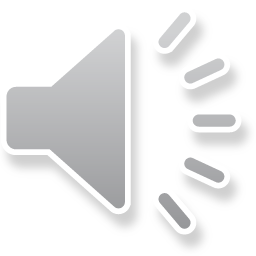 14
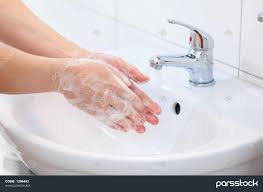 اقدامات پیشگیرانه بیماری وبا (التور)
1- جداسازی بیمار و لوازم شخصی وی تا درمان کامل
2- دفع بهداشتی مدفوع و زباله
3- آموزش در مورد شستشوی دست ها با آب و صابون بعد از اجابت مزاج و قبل از تهیه و مصرف غذا
4- استفاده از توری و حشره کش برای کنترل حشرات در بوفه مدرسه
5- چون بیماری بیشتر از طریق آب آلوده شیوع می یابد سعی کنیم برای نوشیدن، شستشوی میوه ها و سبزیجات از آب لوله کشی کلردار استفاده کنیم. در غیر این صورت آب را بجوشانیم و پس از سرد شدن مصرف کنیم.
6- سبزیجات و میوه ها را قبل از مصرف، با محلول پرکلرین گندزدایی و پس از شستن با آب سالم مصرف کنیم.
7- از خوردن ماهی خام یا کم پخته که از آب آلوده گرفته شده اجتناب کنیم. 
8- از شنا کردن در استخرهای عمومی و از خوردن آبمیوه و ساندویچ، یا هر غذایی که احتمال داده می شود آلوده باشد جدا خودداری کنیم.
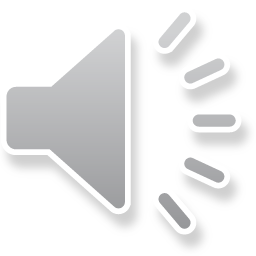 15
اقدامات پیشگیرانه بیماری شیگلوز (اسهال خونی)
1- تامین آب آشامیدن سالم
2- دفع صحیح مدفوع و فاضلاب
3- پختن کامل غذاهایی که منشاء حیوانی دارند.
4- پاستوریزه کردن شیر
5- شستشو و ضد عفونی سبزی و میوه
6- رعایت کامل بهداشت فردی (شستشوی دست ها پس از اجابت مزاج و قبل از دست زدن به مواد غذایی) و رعایت بهداشت محیط زیست
7- جداسازی کسانی که علایم اسهال خونی باکتریایی را دارند.
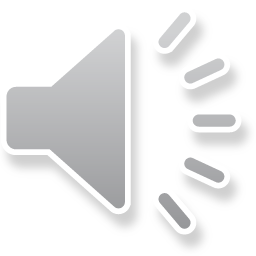 16
اقدامات پیشگیرانه بیماری گلو درد چرکی
1- درمان کامل با آنتی بیوتیک ها
2- آموزش بهداشت فردی
3- استفاده از دستمال جلو دهان و بینی هنگام عطسه و سرفه
4- عدم استفاده از لیوان مشترک
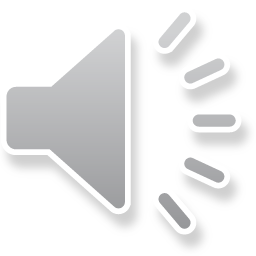 17
اقدامات پیشگیرانه بیماری آنفلوانزا و سرما خوردگی
1- رعایت موزاین بهداشت فردی، استفاده از دستمال و گرفتن جلو بینی و دهان هنگام عطسه و سرفه
2- آموزش جهت انداختن دستمال های آلوده داخل سطل زباله و رها نکردن آن ها در محیط کلاس و مدرسه 
3- جدا سازی بیماران از افراد حساس از جمله افراد زیر2 سال و بالای60 سال ، زنان باردار، افراد دارای بیماری زمینه ای مزمن و...
4- آموزش به نوجوانان و کودکان در خصوص پرهیز از تماس با پرندگان بیمار و مرده و محصولات آنان
5- آموزش جهت کنترل درجه حرارت کودک  ترجیحا هر 3 تا4  ساعت یکبار و در صورت وجود تب یا افزایش ناگهانی درجه حرارت بدن مراجعه به پزشک
6- خوراندن مایعات کافی به کودک ونوجوان 
7- تزریق واکسن آنفلوانزا به افراد در معرض خطر
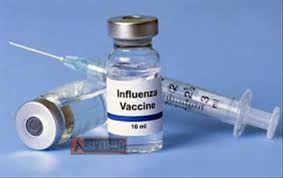 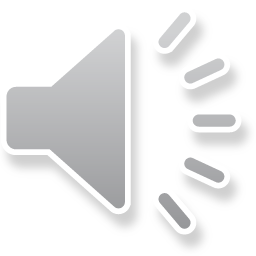 18
اقدامات پیشگیرانه بیماری هپاتیت عفونی (نوع آ )
1- رعایت کامل نکات بهداشت فردی، قبل ازطبخ غذا و بعد از هرباراجابت مزاج دست های خود را با آب وصابون بشویید.
2- تزریق ایمونوگلویین برای موارد تماس
3- ظرف ها را با آب داغ و محلول پاک کننده کاملا تمیز نمایید. 
4- به کودکان خود بیاموزید که وسایل و اسباب بازی های خود را به دهان نبرند. 
5- اگر به پاگیزگی آب و غذایی شک دارید از مصرف آن بیرهیزید.
6- بهسازی محیط 
7- در مراکز نگهداری اطفال و مهد کودک ها، کارکنان باید هنگام تعویض پوشک کودکان از دستکش پلاستیکی یکبار مصرف استفاده نمایند. قبل از این که اقدام به تعویض پوشک کودک دیگری نمایند دست ها را شسته و دستکش ها تعویض گردد. بدن کودک هنگام تعویض پوشک حتما تمیز گردد.
9-واکسن هپاتیت Aموثرترین راه پیشگیری از هپاتیت A می باشد و اگر هر دو نوبت آن تزریق شود100-94% ایمنی ایجاد خواهد کرد. ( به طور معمول در کشور ما واکسیناسیون علیه هپاتیت A صورت نمی گیرد).
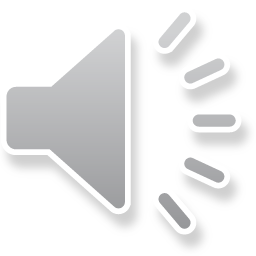 19
اقدامات پیشگیرانه بیماری هپاتیت عفونی (نوع ب)
1- واکسیناسیون با واکسن هپاتیت B
2- محدود کردن مصرف خون های ناشناخته
3- عدم استفاده از سرنگ و وسایل تزریق یا هر وسیله تیز و برنده به صورت مشترک با فرد دیگر
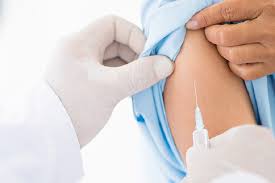 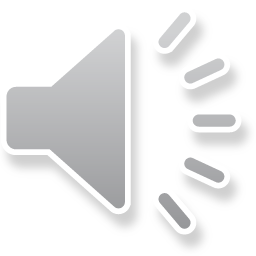 20
اقدامات پیشگیرانه بیماری سل (سندرم سرفه مزمن)
1- تشخیص به موقع و درمان کامل بیماران مبتلا به سل
2- واکسیناسیون در زمان بدو تولد
3- رعایت رفتارهای سالم و بهداشتی نظیر پوشاندن دهان و بینی با دستمال در هنگام سرفه و عطسه، پرهیز از انداختن آب دهان و خلط در محیط، خوداری از مصرف دخانیات و مواد اعتیادآور
4- تغذیه مناسب و کافی، پاستوریزاسیون شیر و لبنیات و عدم مصرف شیرهای جوشانده نشده
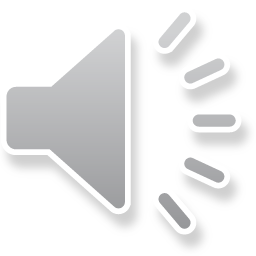 21
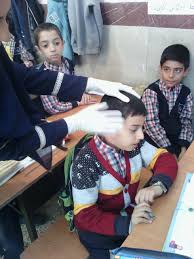 اقدامات پیشگیرانه بیماری کچلی (سر)
1- گزارش موارد به مرکز خدمات جامع سلامت
2- معاینه سر کلیه بچه ها، در نقاطی که بیماری شایع است.
3- جدا کردن بیماران و شستشوی روزانه مو در موارد خفیف و پوشاندن سر با کلاه در موارد شدید پس از شستشوی روزانه 
4- جوشاندن کلاه های آلوده بعد از استفاده
5- رعایت کامل موازین بهداشت فردی از جمله: عدم استفاده از وسایل شخصی دیگران نظیر کلاه، روسری و شانه
6- ضدعفونی وسایل آرایشگاه ها و حمام های عمومی
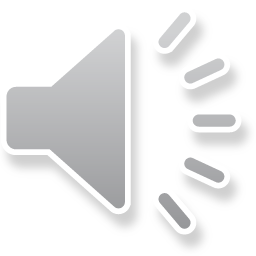 22
اقدامات پیشگیرانه بیماری گال (جرب)
1- رعایت اصول بهداشت فردی و محیطی، مهمترین راه پیشگیری از گال است. 
2- گزارش به مرا کز خدمات جامع سلامت به منظور درمان به موقع و کنترل گال.
3- جداسازی دانش آموزان و نوجوانان، درمان صحیح و کامل آنها، بررسی و درمان افرادی که با افراد مبتلا به گال در تماس هستند و یا زندگی می کنند.
4- خودداری از تماس پوستی مانند دست دادن، در آغوش گرفتن، ماساژ به افراد مبتلا به بیماری گال.
5- استفاده نکردن از وسایل شخصی دیگران مانند: کیسه و لیف حمام، صابون، حوله ، لباس زیر، ر وسری، شال گردن، ماشین و لوازم از بین بردن موهای زاید و کیسه خواب.
6- شستشوی مرتب لباس ها، لوازم خواب مانند پتوها، ملحفه ها، روبالشتی ها، رو تختی و پهن کردن آنها در آفتاب پس از شستشو.
7- جارو و تمیز کردن مرتب کامل اتاق ها، زیر و روی فرش ها، گوشه و کنار و زیر تخت خواب، آشپزخانه و...
8- لباس ها و وسایل شخصی افراد مبتلا به بیماری گال را که قابل شستشو نیستند، بایستی  به مدت حداقل5 روز در داخل نایلکس قرار داد و سپس استفاده شود، پوشیدن دستکش در هنگام تماس با وسایل فرد مبتلا به گال ضروری است.
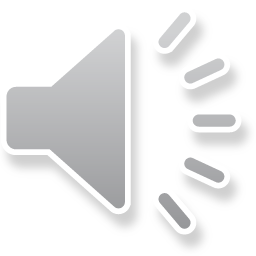 23
توصیه های لازم برای پیشگیری از بیماری های واگیر دار شایع در سنین مدرسه
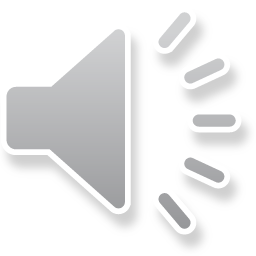 24
توصیه های پیشگیری از بیماری های واگیر دار
1- قبل از غذا خوردن و پس از توالت رفتن دست های خود را با آب و صابون بشویید.
2- هرگز با دست آلوده یا دستمال کثیف چشمان خود را نمالید.
3- هرگز مداد پاک کن و وسایل آلوده را به دهان نبرید.
4- هر گز اجسام گرد و کشیده را به داخل سوراخ های گوش و بینی فرو نکنید.
5- هر هفته ناخن های خود را کوتاه کنید تا سلامت بمانید.
6- بهتراست شب ها زود بخوابید تا صبح سرحال و با نشاط به مدرسه بروید.
7- از دست فروش ها و دوره گردها خوراکی نخرید، چون بیمار می شوید.
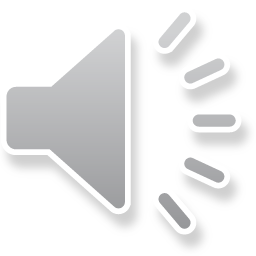 25
ادامه - توصیه های پیشگیری از بیماری های واگیر دار
8- در زنگ تفریح از خوراکی هایی بخورید، که از خانه آورده اید یا از بوفه مدرسه خریده اید.
9- مدرسه خانه دوم شماست، آن را تمیز نگه دارید.
10- پس از آمدن از مدرسه، دست ها، صورت، پاها و جوراب های خود را خوب بشویید.
11- همیشه هنگام عطسه یا سرفه، جلوی دهان و بینی خود را با دستمال کاغذی بگیرید و سپس آن را در سطل زباله بیندازید.
12- آب دهان خود را روی زمین نریزید.
13- از خوردن شکلات و شیرینی زیاد بپرهیزید.
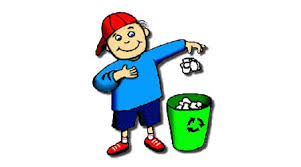 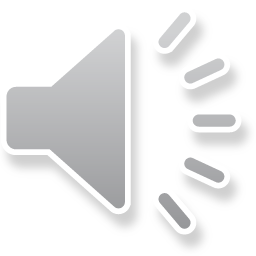 26
ادامه - توصیه های پیشگیری از بیماری های واگیر دار
14- در مدرسه، لیوان، حوله یا دستمال، صابون و مسواک مخصوص خودتان را به همراه ببرید.
15- پفک، چیپس، لواشک، یخمک و آب نبات باعث ضعف،لاغری و کند ذهنی شما می شوند و بهتر است به جای آن ها از نان و پنیر، تخم مرغ، گردو، میوه های تازه یا خشک مثل: خرما، کشمش، انجیر و توت استفاده کنید.
16- مواظب دندانهای خود باشید و با آن ها پسته، فندق و بادام نشکنید.
17- بهتراست پس از هر بار خوردن خوراکی دهان خود را با آب بشویید و مسواک بزنید.
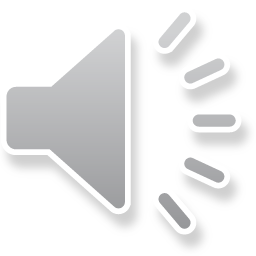 27
ادامه - توصیه های پیشگیری از بیماری های واگیر دار
18- اگر می خواهید بهتر رشد کنید، بهتر یاد بگیرید و بیشتر بتوانید بازی کنید باید هر روز صبحانه کافی بخورید.
19- کودکان مدرسه ای علاوه بر صبحانه، ناهار و شام به دو میان وعده، خوراکی نیاز دارند.
20- موقع رفتن به مدرسه موهای خودرا شانه کنید و بهتر است شانه کوچکی درجیب خود داشته باشید.
21- هفته ای 3-2 بار به خصوص بعد از ورزش به حمام بروید و خود را خوب بشویید.
22- دانش آموزان ورزشکار بهتر است، از لباس های نخی استفاده کنند.
23- ناخن های خود را نجوید، چون بیمار می شود.
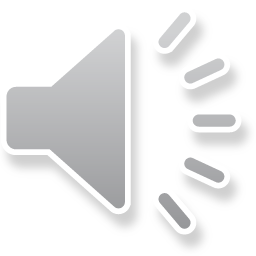 28
ادامه - توصیه های پیشگیری از بیماری های واگیر دار
24- خوردن میوه و سبزی در طول روز برای سلامت شما لازم است.
25- از ریختن زباله در محیط مدرسه خودداری کنید، تا بیمار نشوید.
26- از آب آشامیدنی سالم و بهداشتی استفاده کنید .
27- طرز تهیه کلرمادر و نحوه استفاده ازآن به والدین،نوجوانان و دانش آموزان آموزش داده شود (بویژه درمناطقی که مشکل آب آشامیدنی  وجود دارد).
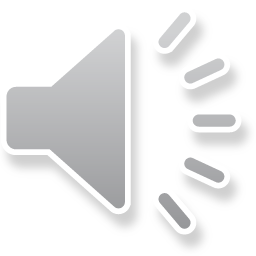 29
ادامه - توصیه های پیشگیری از بیماری های واگیر دار
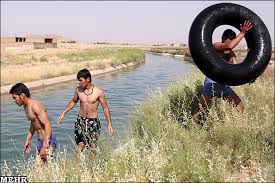 28- از شنا کردن در استخرهای آلوده و آب های راکد خود داری کنید.
29- برای شستشوی دست و صورت و بخصوص چشم ها از آب تمیز استفاده کنید.
30- سبزیجات و میوه جات ، قبل از مصرف ضد عفونی شود، این یک اصل مهم در جلوگیری از انتقال بیماری های منتقله از آب است.
31- برای سلامت افراد خانواده، از شیر پاستوریزه استفاده کنید و در صورت عدم دسترسی به شیر پاستوریزه، شیر را به مدت20دقیقه بجوشانید.
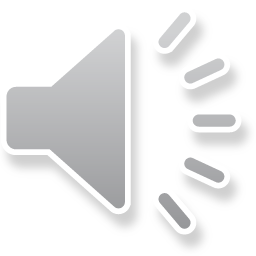 30
ادامه - توصیه های پیشگیری از بیماری های واگیر دار
32- ظرف غذا را پس از استفاده، تمیز بشوئید.
33- حداقل هفته ای دوبار درزمستان، و سه بار در تابستان حمام کنید و لباس های زیر را در صورت آلودگی به شپش، با آب جوش شسته و اتو کنید.
34- با انجام آزمایشات لازم، از سلامتی مسئول بوفه مدرسه اطمینان حاصل شود و در صورت بیماری، تا درمان کامل، از ادامه کار وی جلوگیری شود، علاوه بر سلامت جسمی، رعایت اصول و آداب تنفسی بهداشت محیط کار و بهداشت فردی نیز مهم است.
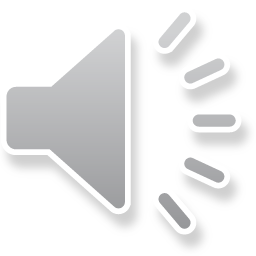 31
ادامه - توصیه های پیشگیری از بیماری های واگیر دار
35- دفع مدفوع به طریق بهداشتی انجام گیرد.
36- از وسایل شخصی استفاده نموده و هرگز از وسایل دیگران مانند : حوله، لیوان، شانه و مسواک استفاده نکنید.
37- تا بهبودی کامل و تاکید پزشک، مبنی برسلامت دانش آموز، از حضور او در مدرسه جلوگیری شود.
38- دستشویی ها و توالت ها به طور مرتب ضد عفونی شود.
39- به محض مشاهده بیماریهای مسری خطرناک، موارد مشاهده شده را به مرکز خدمات جامع سلامت اطلاع دهید .
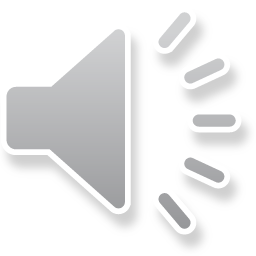 32
شرح وظایف فراگیران در ارتباط با راههاي پیشگیري از بیماریهاي واگیردار
آموزش به مردم، جهت ارتقا آگاهی های بهداشتی، در مورد نحوه انتقال و اهمیت پیشگیری از بیماریها
آموزش به بیمار و اطرافیان بیمار، در ارتباط با رعایت اصول بهداشت فردي و اجتماعی
انجام واکیسناسیون به موقع، جهت بیماریهاي قابل پیشگیري با واکسن
بیماریابی، ارجاع و گزارش موارد بیماری طبق دستورالعمل
درمان مؤثر و مناسب بیماریهاي واگیر دار جهت پیشگیري از ابتلاء سایر افراد
پیگیری بیماران و مراقبت از آنها
همکاری با واحدهای مرکز بهداشت شهرستان ومراکز خدمات جامع سلامت جهت بررسی بیماری مورد نظر
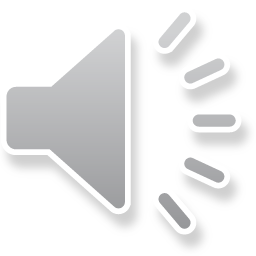 33
خلاصه مطالب و نتیجه گیری
از آنجا که قسمت اعظم بیماریهاي شایع در سنین مدرسه، بیماریهاي واگیردار می باشد و از شخصی به شخص دیگر بسرعت قابل انتقال بوده و از جنبه شخصی خارج و حالت عمومی پیدا می کند، بنابراین جز مهمترین مسایل بهداشتی محسوب میگردد. 
لذا آموزش توصیه های لازم درارتباط با راههای پیشگیری و کنترل، نحوه انتقال و اهمیت پیشگیری از بیماریهای واگیر شایع درسنین مدرسه، جهت ارتقا آگاهی های بهداشتی و رعایت اصول بهداشت فردي و اجتماعی نوجوانان، دانش آموزان، مربیان و اولیا باید مورد توجه قرارگیرد.
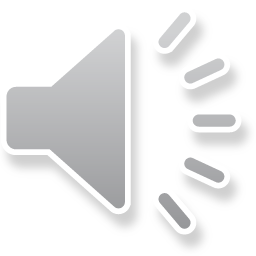 34
پرسش و تمرین
1- پیشگیری و کنترل را تعریف کنید.
2- سطوح پیشگیری را توضیح دهید.
3- راههاي پیشگیري از بیماریهاي واگیر را نام ببرید.
4- فهرستی از توصیه های لازم برای پیشگیری از بیماری های واگیردار را تهیه کنید.
5- با روش ایفای نقش، اجرای مسابقات مختلف مانند، مقاله نویسی، خطاطی، نقاشی و غیره...در کلاس و مدرسه می توانید درباره موضوع گفتگو و مرور کنید و به تمرین ارائه مطالب با استفاده از آن ها بپردازید.
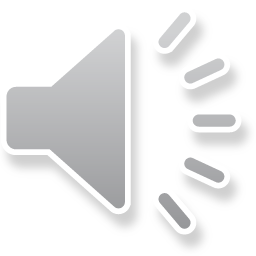 35
فهرست منابع
اداره سلامت نوجوانان و مدارس، بسته آموزشی مراقبتهای ادغام یافته سلامت نوجوان ومدارس،1396
دفتر سلامت جمعیت، خانواده و مدارس، اداره سلامت نوجوانان و مدارس، راهنمای بالینی و برنامه اجرایی تیم سلامت (ارایه خدمات رده سنی 5 تا 18 سال) ویژه غیر پزشک، 1396 
مرکز مدیریت بیــماریهای واگیــــر، وزارت بهداشت و درمان و آموزش پزشکی، مجموعه کتب آموزش بهورزی (پایه اوّل و پایه دوم)، 1398و سالهای قبل
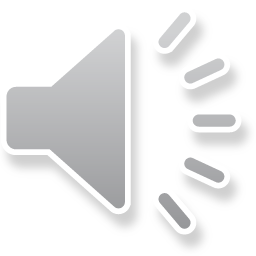 36
لطفا نظرات و پیشنهادات خود پیرامون این بسته آموزشی را به آدرس زیر ارسال نمایید.

دانشگاه علوم پزشکی و خدمات بهداشتی درمانی استان زنجان
پست الکترونیک: m.roozbeh@sina.zums.ac.ir
37